OÝNUŇ TEMASY
Türkmen  tebigaty täsinlikler meýdançasynda
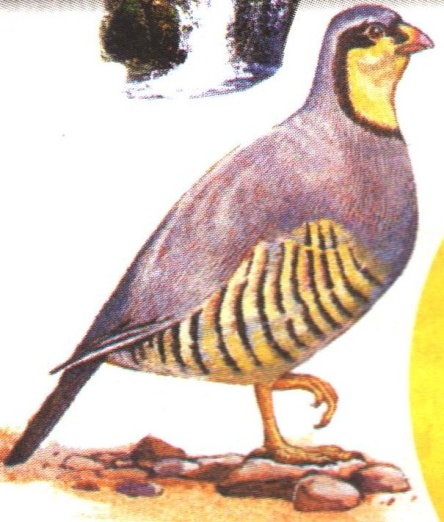 1  tapgyr
+
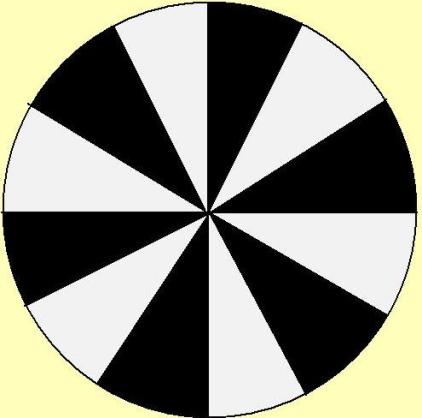 300
50
O
10
х2
Bir ajaýyp saz eder
… saýranda
Daglar dymyp diňlärler 
Sesi dünýä ýaýranda
250
100
telefon
200
150
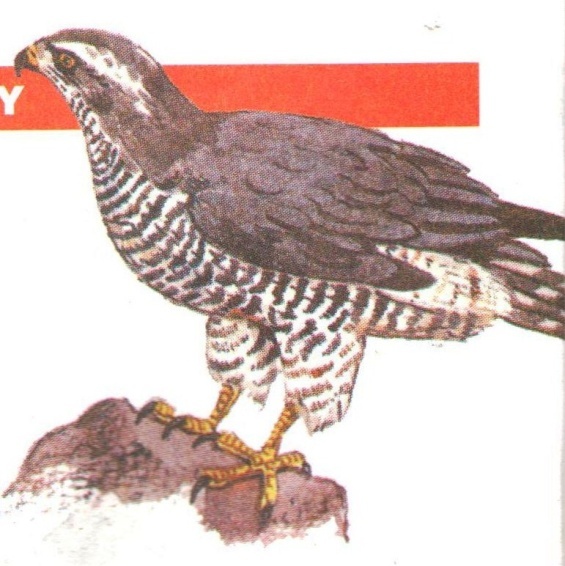 +
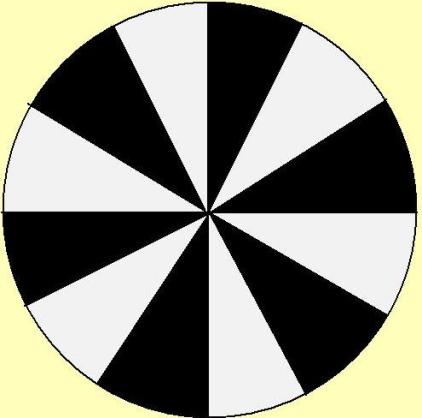 300
50
O
2 tapgyr
х2
10
Guşlary  awa  salmak  awçylaryň  däbidir.  Ajaýyp  guş . . .                    aw  etmek  oň  käridir
250
100
telefon
150
200
3 tapgyr
+
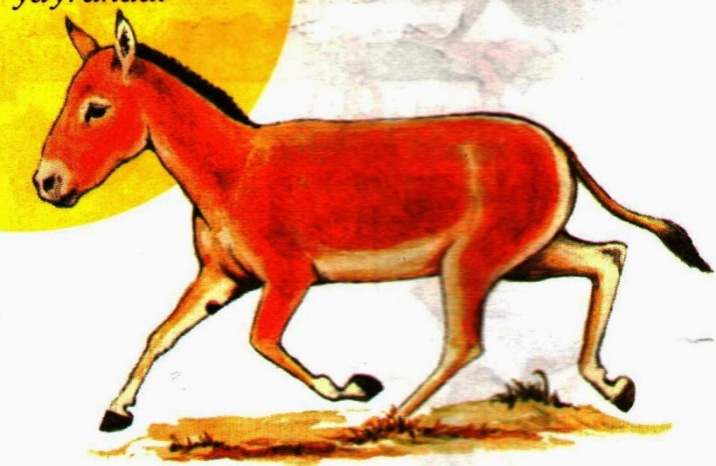 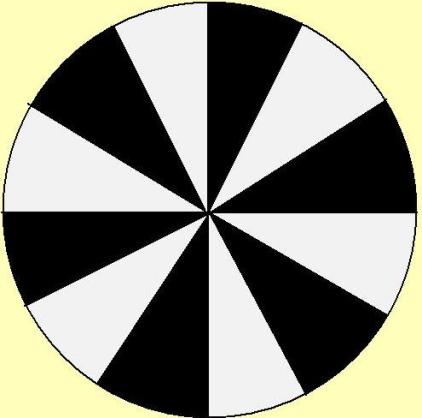 300
50
O
10
х2
250
100
Bathyzyň  düzlüginde  gabat  gelýär  täsin . . .  Yhlas  bilen  garalmasa,  sanlary  azalýar  olaň
telefon
200
150
Pellehana
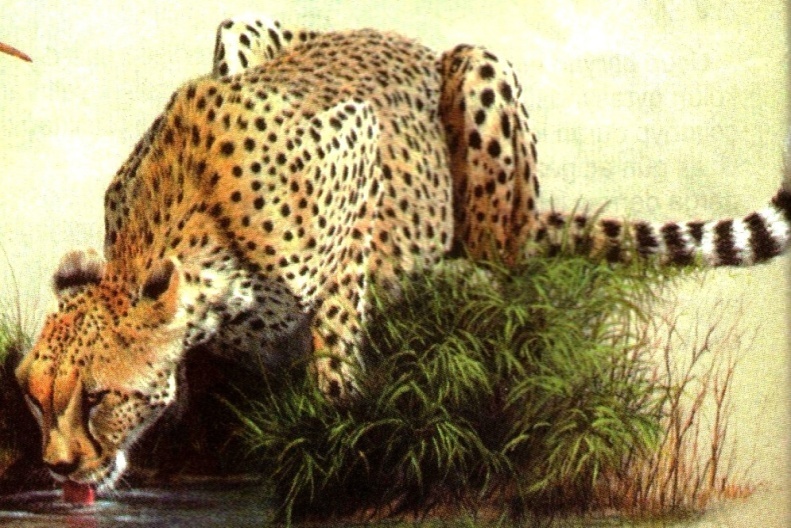 +
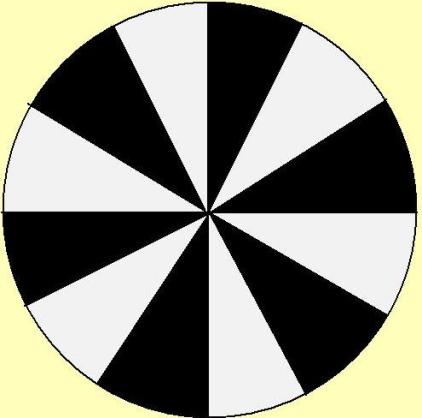 300
50
O
х2
10
Ülkämiziň  çäginde                       . . .  seýrek  tapylýar.  Janyna  howp  abansa,  adama-da  topular
250
100
telefon
200
150
Baş baýrak
Dürli galam
Depder
Kitap
Jemleýji oýun
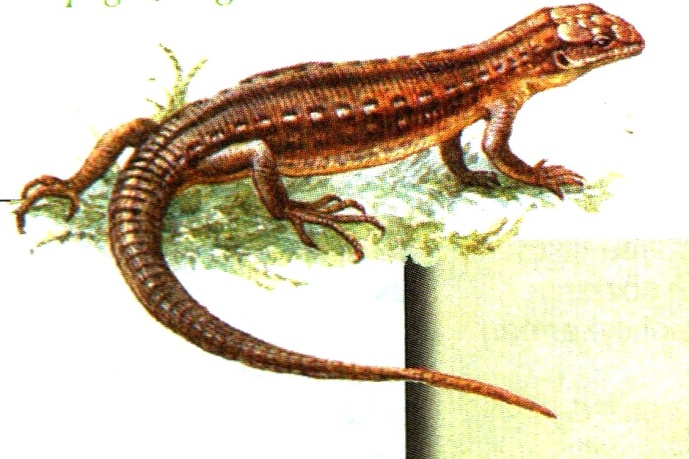 Suwulganyň iýýäni
Gara tomzak,…
Çägelikde ,çöllerde 
 ýüwrüp gezmäge ökde